Internet e ideologias
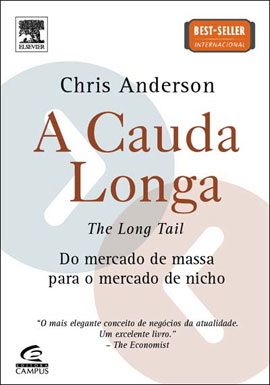 Pós-Guerras
Anos 90: Globalização
Fusão de empresas
Transição econômica / mudança de modelos de negócio 
Massa  nicho / Cauda longa
Bolha da internet final dos anos 90 e especulação financeira: qual é o valor do imaterial?
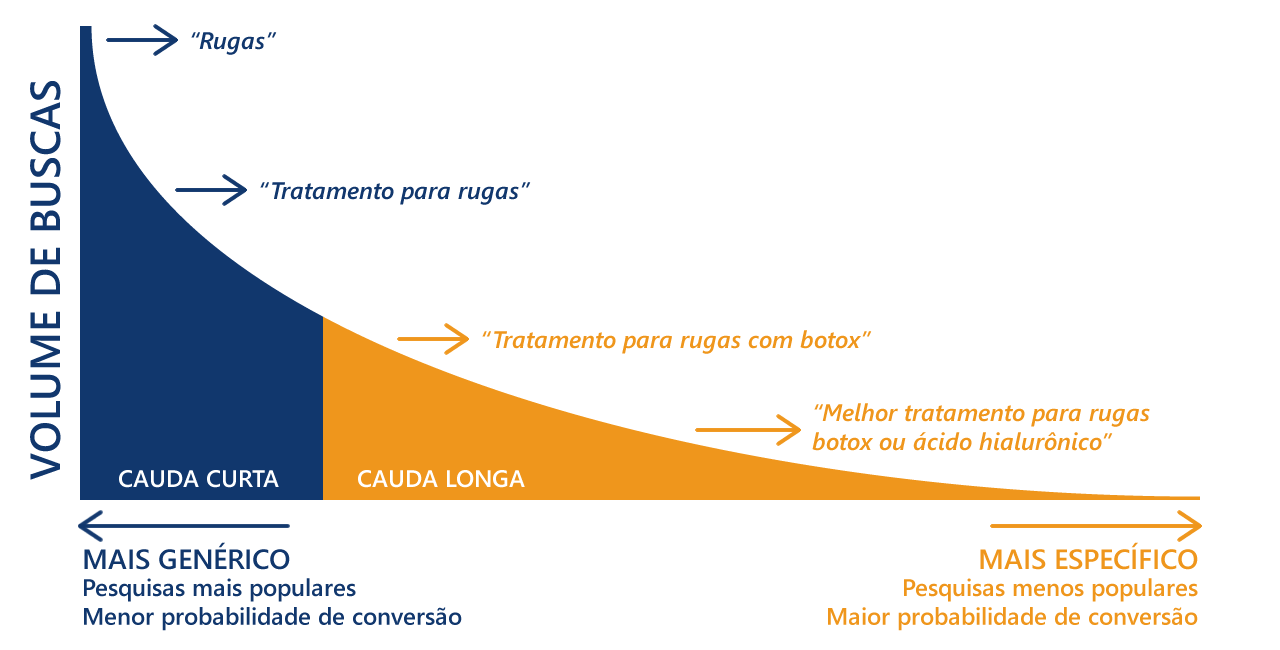 https://blog.hidoctor.com.br/p/marketing/1335008/long+tail+o+que+e+a+cauda+longa+em+marketing+e+como+aplica+la+no+consultorio.htm
Internet e ideologias
Sociedade disciplinar (Foucault) / Sociedade do controle  (Deleuze, Deleuze & Guattari/ 
Agenciamento dos corpos / agenciamento maquínico

Árboreo – rizoma 

Utopias - Distopias
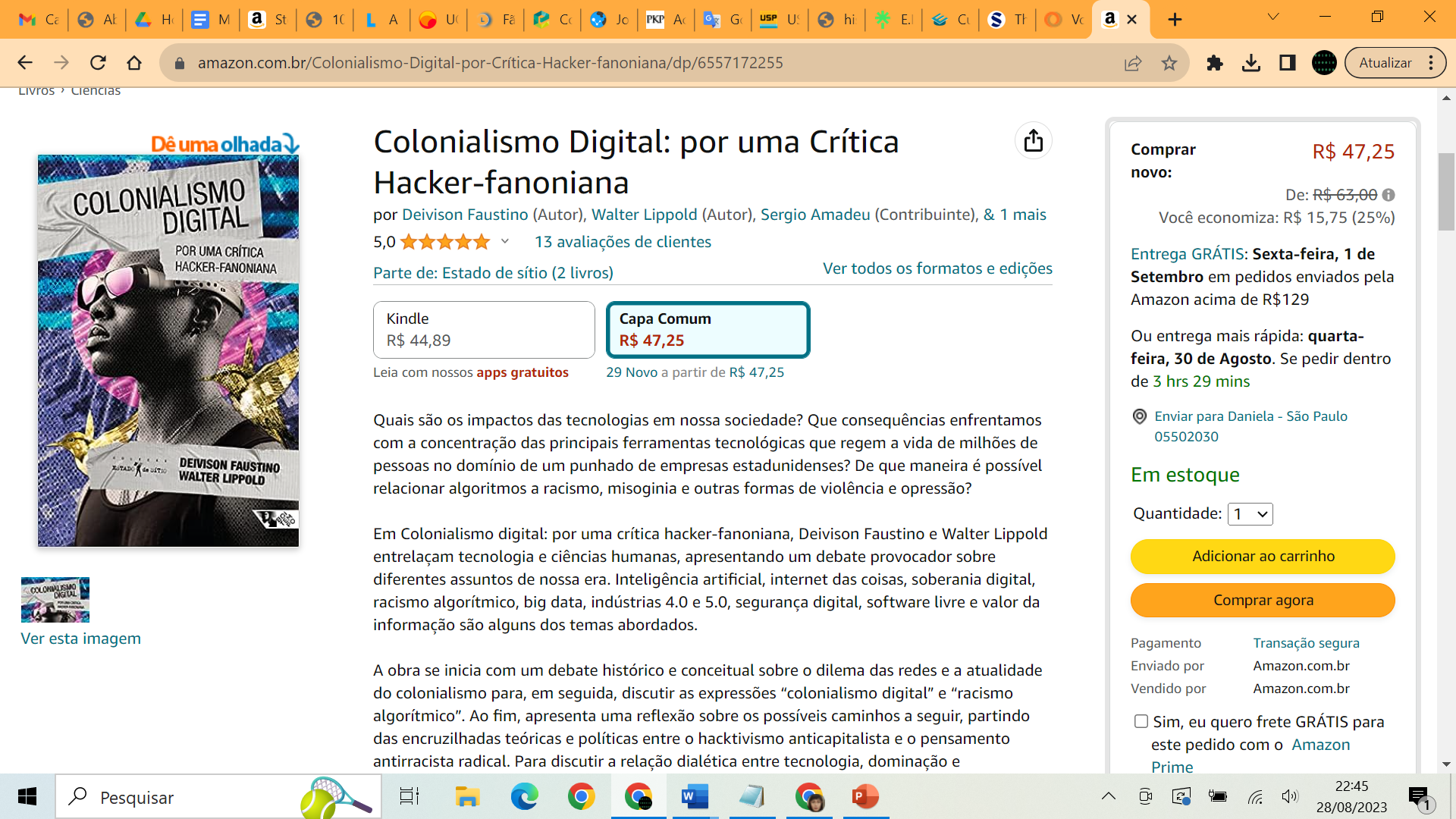 Internet e ideologias
“O controle, na sociedade contemporânea, é exercido de modo “glamourizado” pela indústria cultural. Assim substituiu-se a guilhotina e a violência física por técnicas de controle social formadas dentro das ciências humanas e sociais, pela psicologia, psiquiatria e mais recentemente pelos meios de comunicação de massas. Em vez de usar a força física para fazer os corpos indóceis padecerem em razão de não se ajustarem, o que ocorre é tornar interna a ideologia exercida pelos meios de comunicação de massa, que produzem uma certa forma de ser, de viver, de pensar e de sentir.”

“A estratégia atual é construir subjetividades, de forma a que estas se enquadrem no modo de vida oferecido pela sociedade”.Fonte: https://webpages.ciencias.ulisboa.pt/~ommartins/images/hfe/momentos/sociedade%20disciplinar/Sociedade%20de%20controle.htm
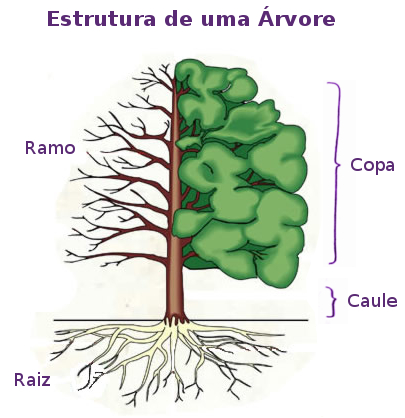 Paul Baran  - (1964): On distributed communications
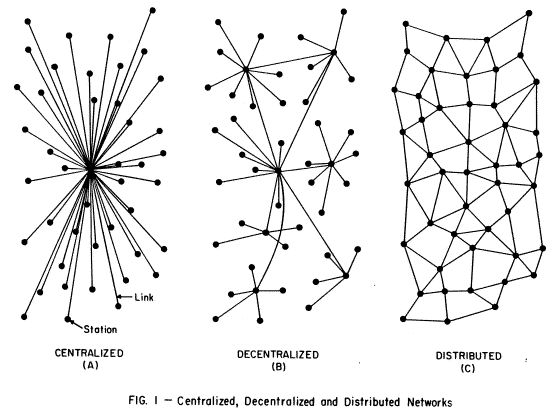 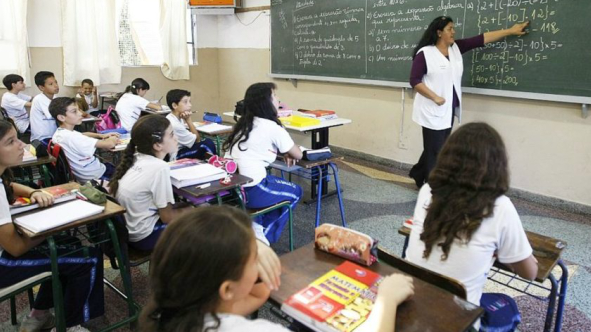 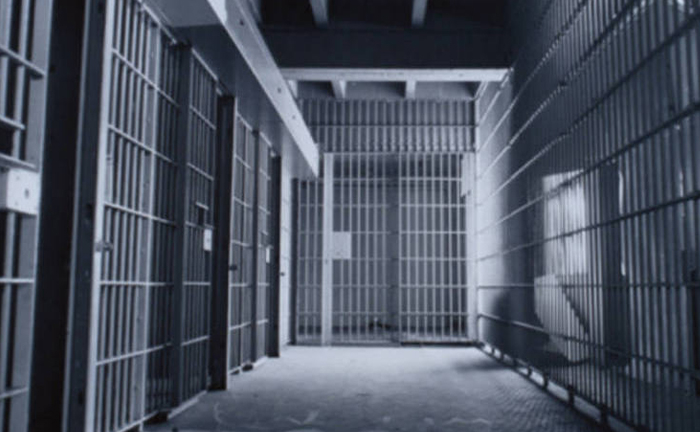 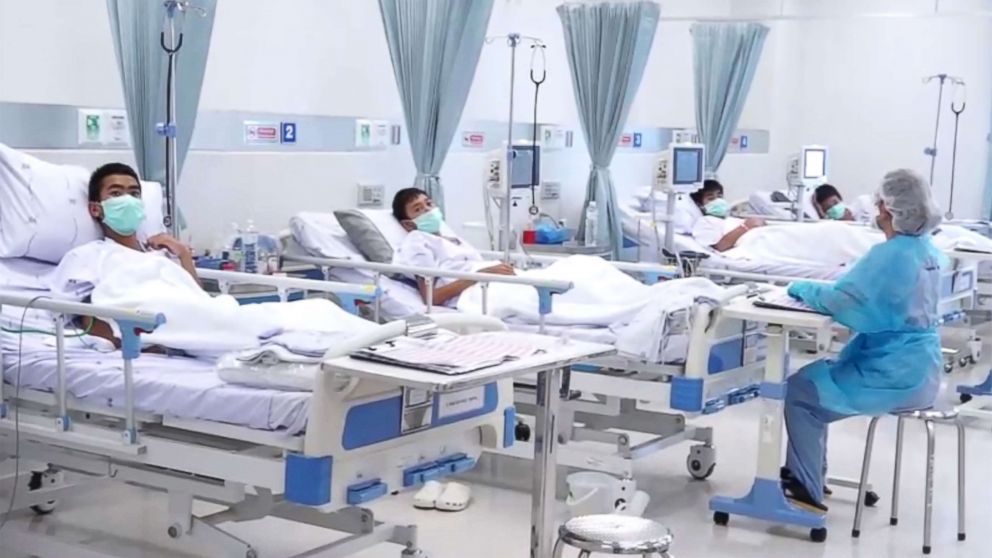 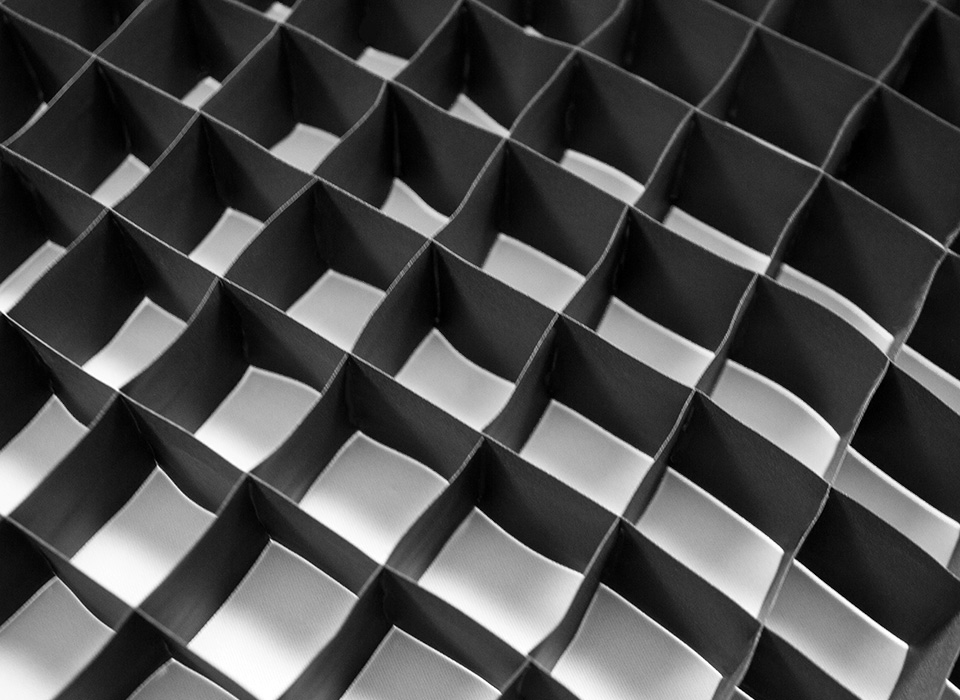 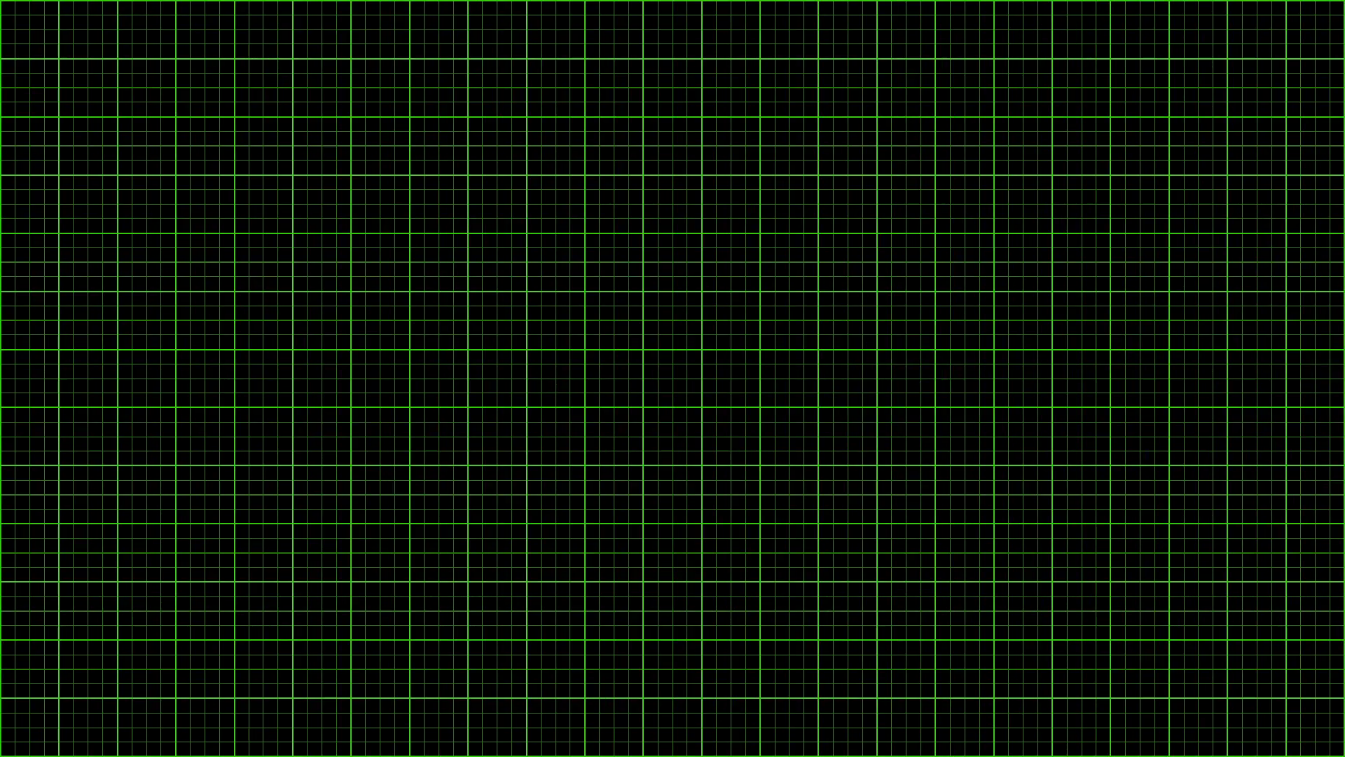 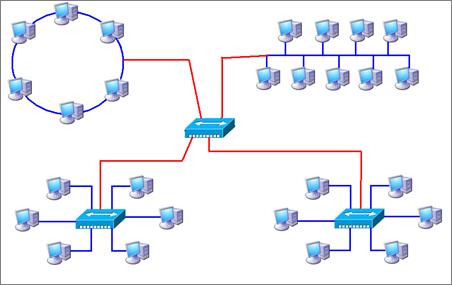 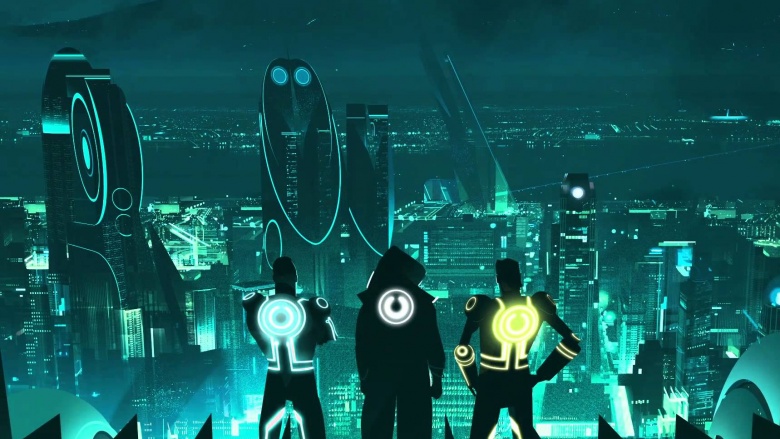 Tron 1 e 2
Memória - ?
http://www.archive.org (iniciativa da Biblioteca do Congresso Americano)

Bancos de dados de jornais online

Arquivos pessoais
Desde 1995 no Brasil
A criação do conceito de “Portal” exemplifica a tendência dos conglomerados de comunicação e reflete fusões: não é só o jornal ZH que pertence à RBS, mas o Diário Catarinense, a Rádio Gaúcha, a TV Com. Isto fica claro no acesso ao portal. Esta foi uma tendência de sobrevivência das empresas de comunicação no mundo inteiro (AOL/Time Warner). Zaz/Terra, Estadão/Terra
Portal – modelo de negócio no Brasil. Modo de capitalização: click. Onde caçar clicks? 	“Últimas notícias”.
Desde 1995
A ideia de convergência é amplamente propagada. Agora, não se produz conteúdo apenas para papel, TV, rádio ou web. A idéia é produzir conteúdo complementar para todas as mídias (cross media), e a web abriga todo esse conteúdo.
Desenvolvimentos de novos formatos de narrativas multimídia (aumento da banda larga)
Convergência de hardware (IPhone)
A “convergência” muda também perfis profissionais, num primeiro momento na área da Comunicação. Hoje, 2018, em todas as áreas.
Desde 1995
“Estas profissões podem acabar até 2030 (ao menos para os humanos)”: https://goo.gl/32ukra

Consultoria lista profissões que devem sumir do mapa em 2025: https://goo.gl/DAK72h
Ideologias de resistência
Cultura Hacker
Criação de Zonas Autônomas Temporárias (TAZ), Hakim Bey
Controle da conexão
Apagar seus rastros (cultura hacker)
Meditação / culturas do corpo
Arte
Pedagogia das encruzilhadas (Simas; Rufino)
Linhas de fuga (Deleuze): desenhe a sua linha de fuga...
A evolução de alguns sites(jornais)
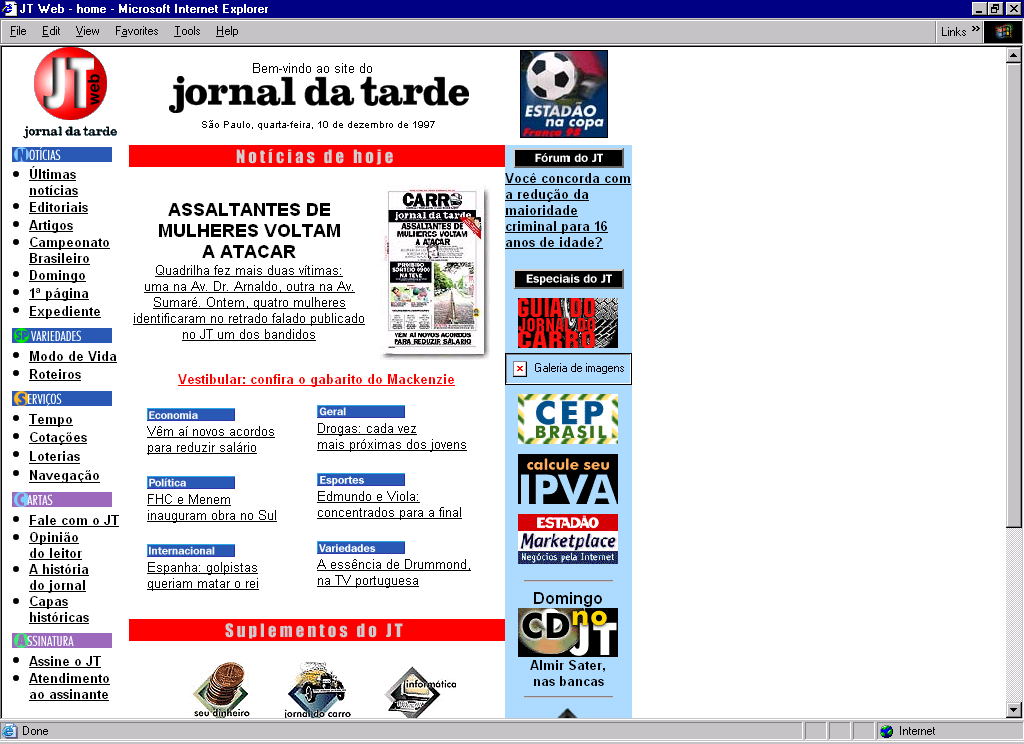 - Estrutura Vertical
- Menu à esquerda- Chamada centralizada- Muitos “gifs”- Marca existe fora do Grupo Estado
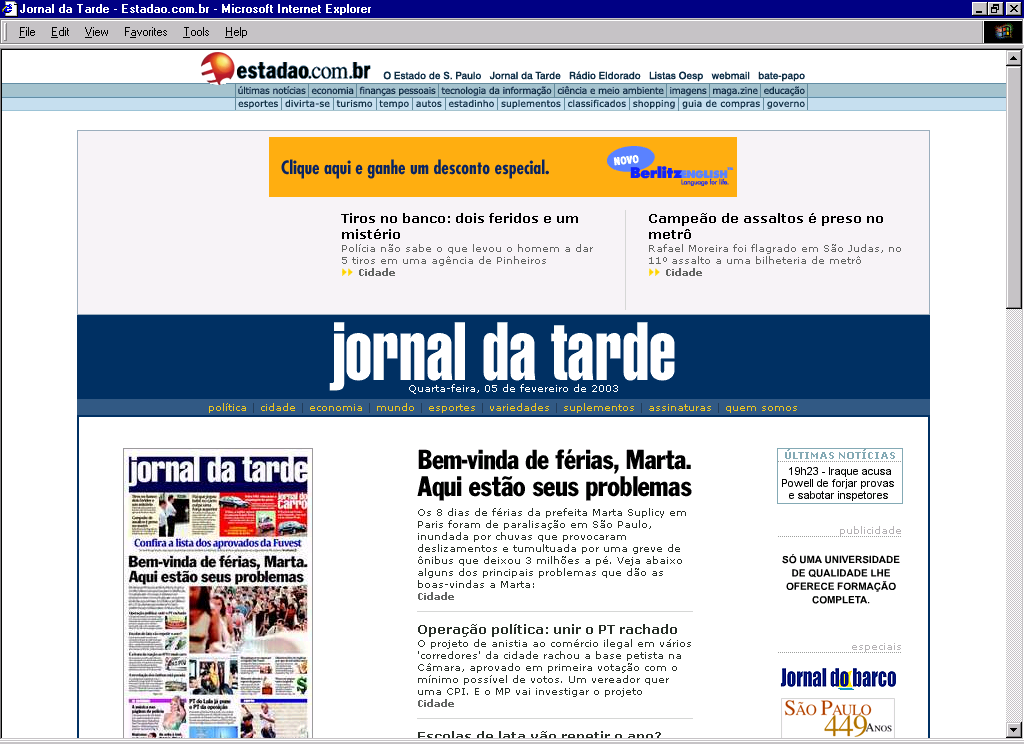 - Estrutura Horizontal
- Menu superior- Chamada alinhada à esquerda- Em vez de gifs, capa do jornal- Marca existe dentro do Grupo Estado
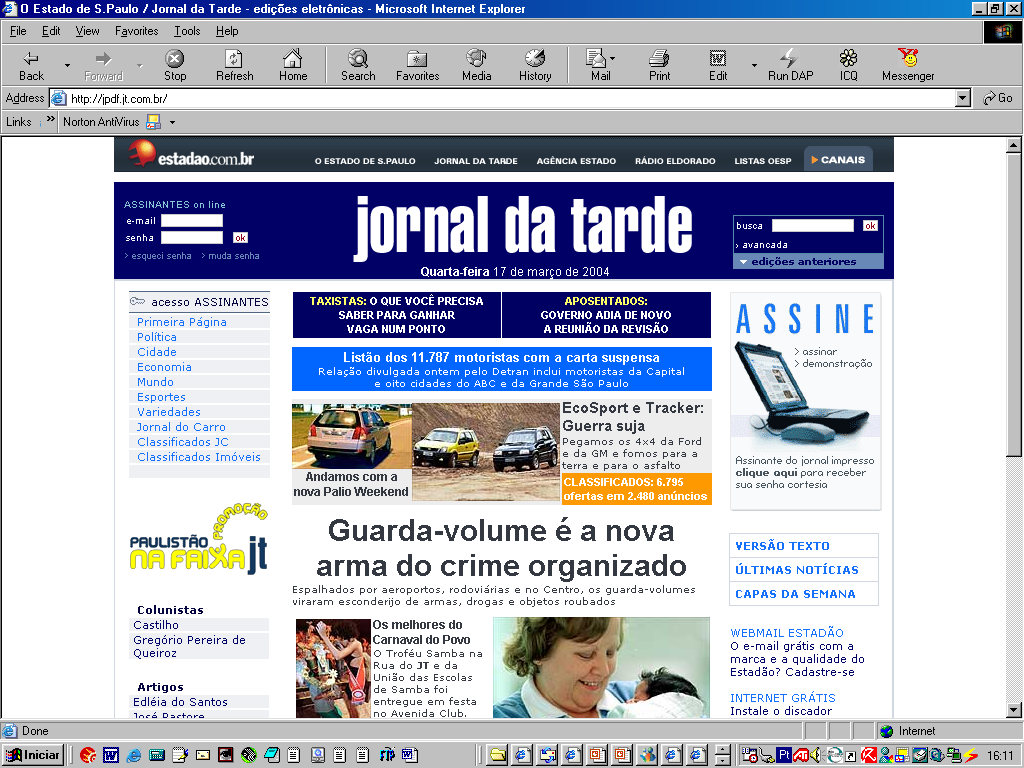 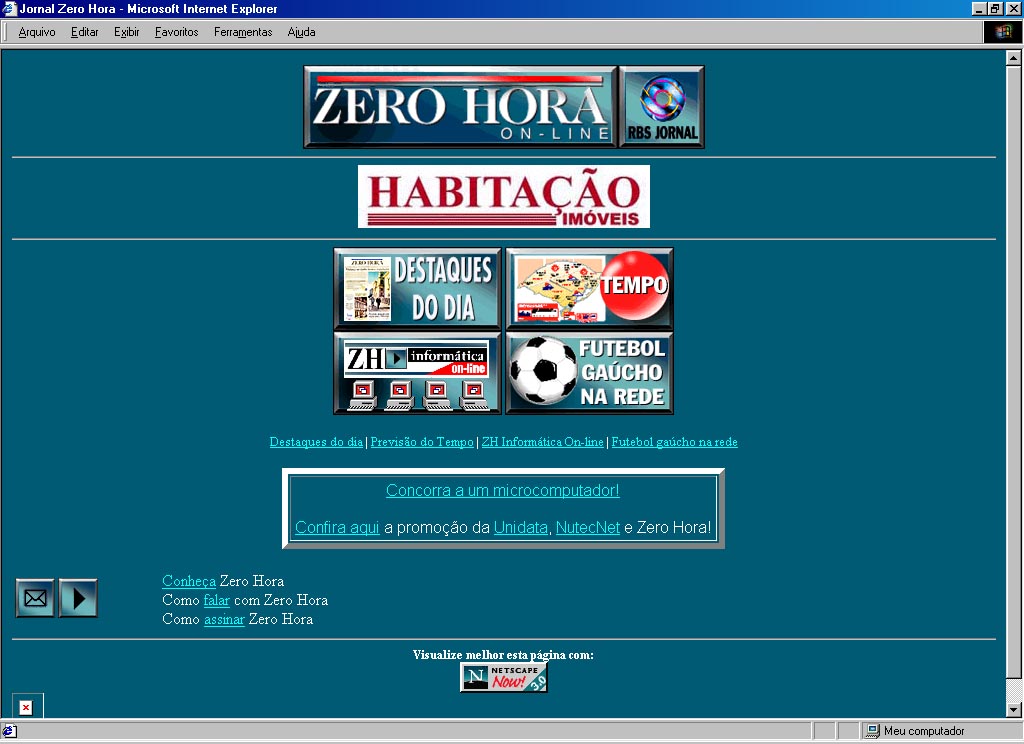 Isto era a navegação
Estrutura Horizontal- “Cor de fundo”
- Menu centralizado- Ausência de hierarquia para banners
Mudança de mercado: o Netscape dominava
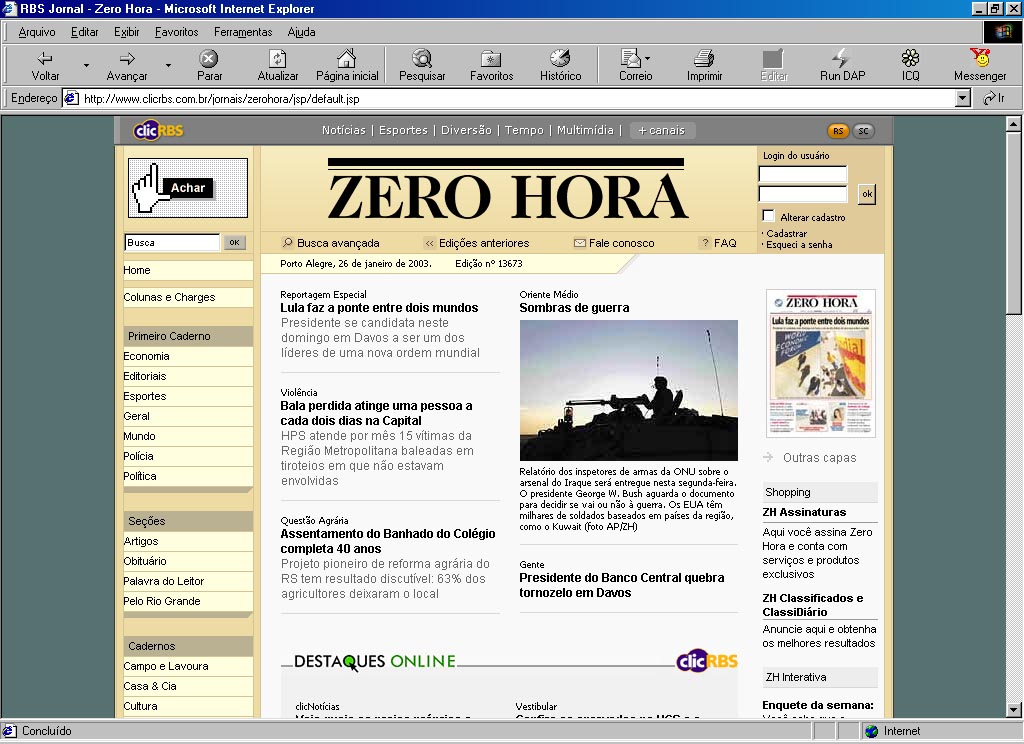 - Menu à esquerda e barra superior horizontalpara Voltar ao Portal - Chamadas alinhadas à esquerda- Divisão por regiões de atuação- Marca existe dentro do Grupo RBS
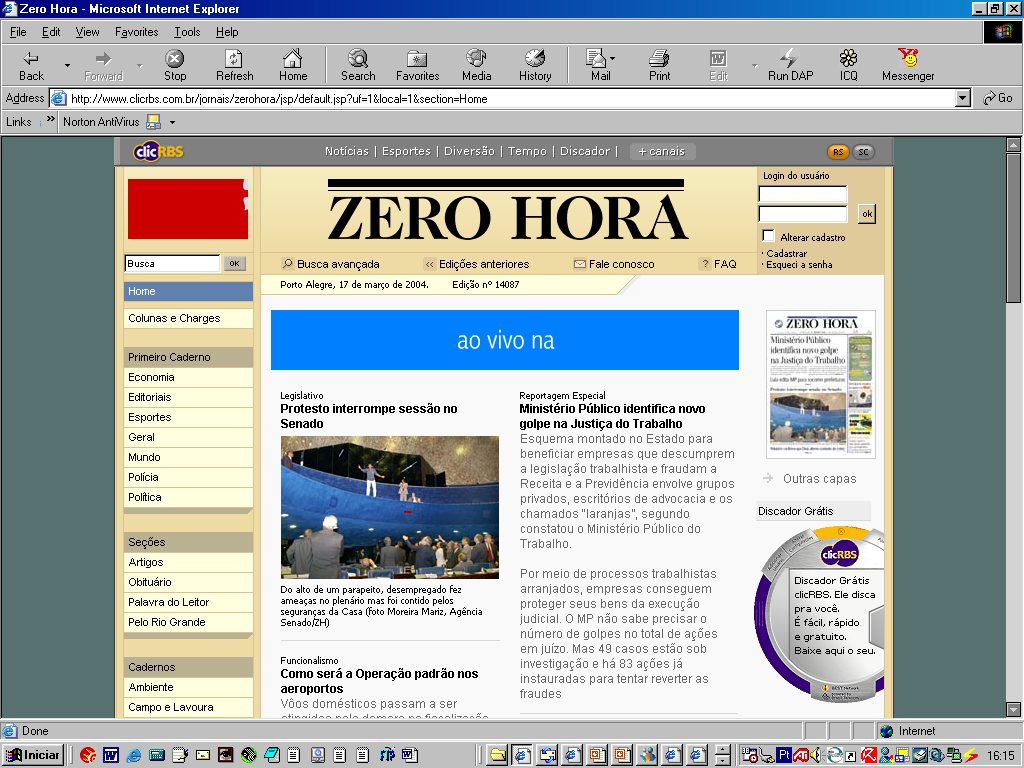 A evolução de alguns sites(marcas que nasceram na Internet)
- Muitas imagens- Estrutura Horizontal
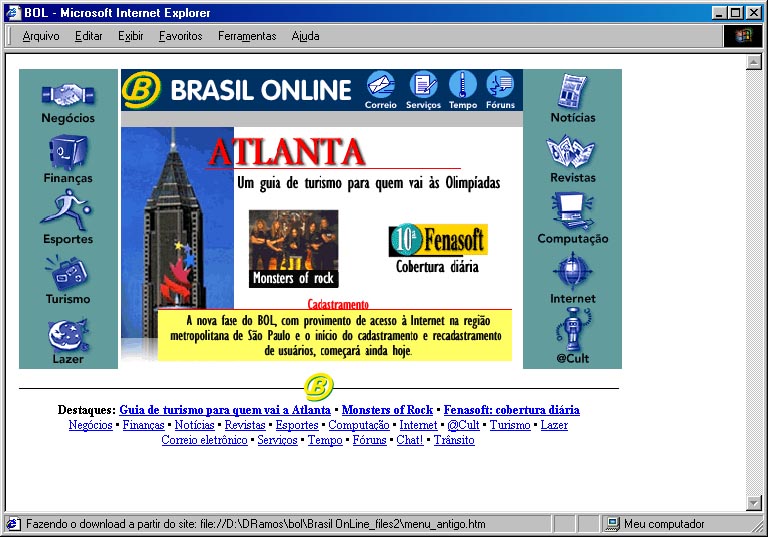 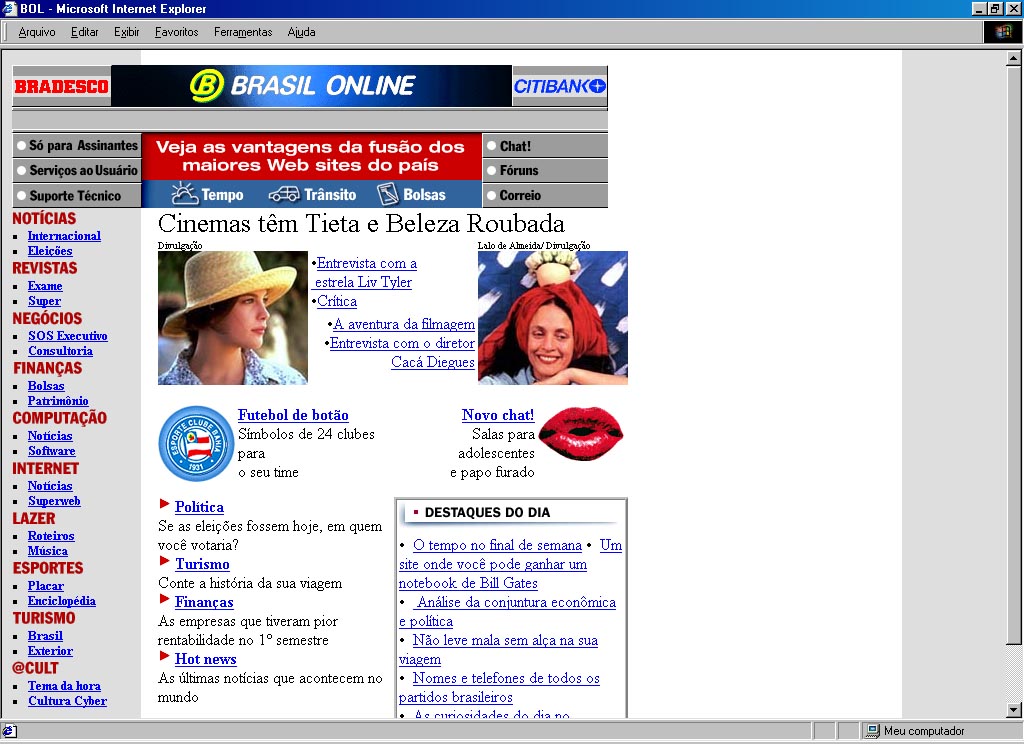 - Estrutura vertical- Cara de“Home”- Destaques: HTML rudimentar
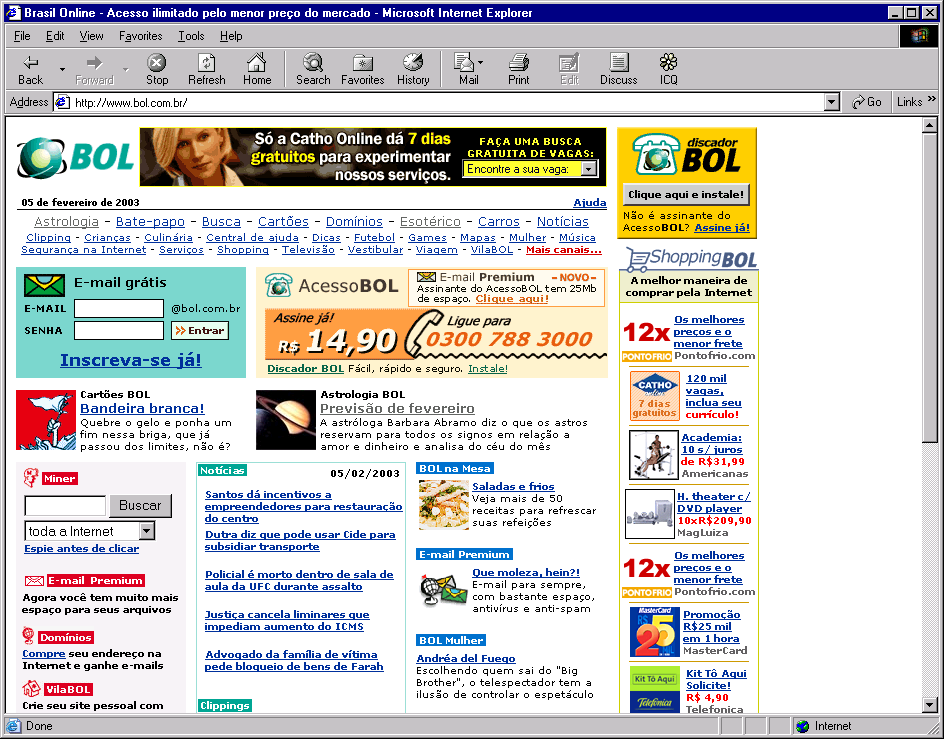 - Diversidade
 de editorias- Menu horizontale superior
- É provedor
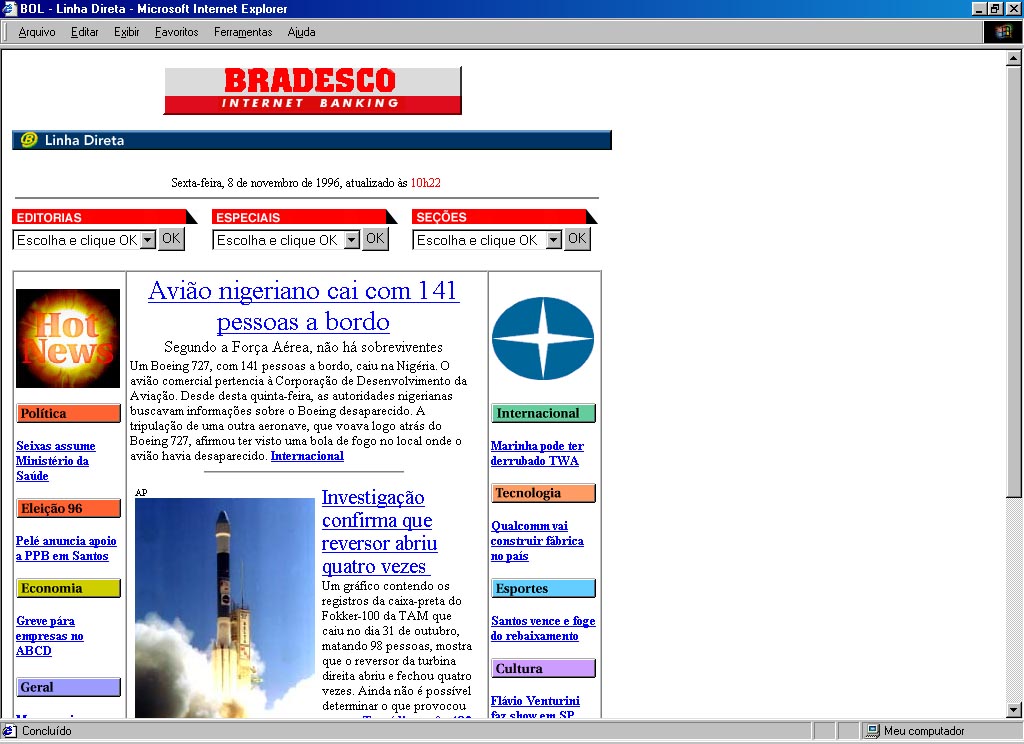 Jornal Linha Direta do Bol virou o ...
Folha Online!
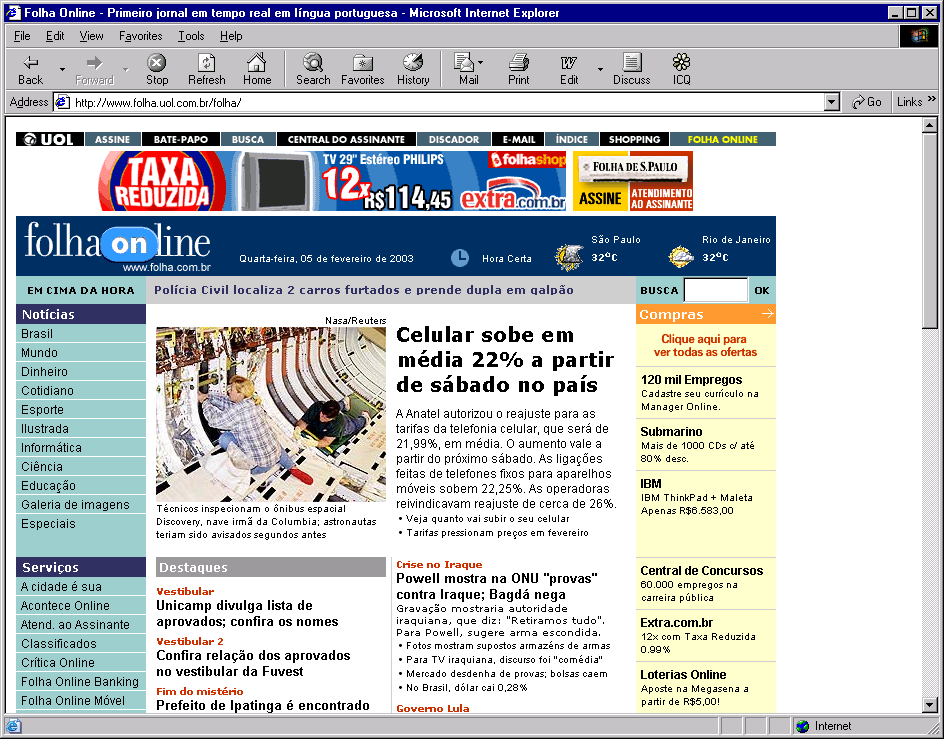 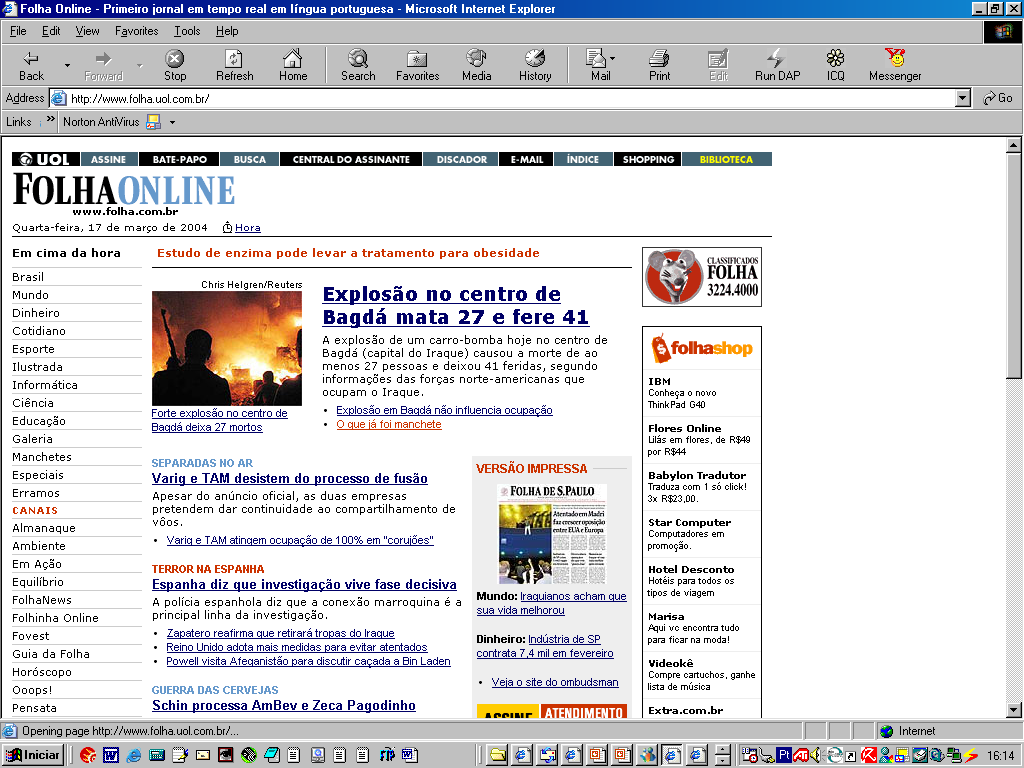 A evolução de alguns sites(revistas)
- Mudança editorial na revista- Barra de navegação
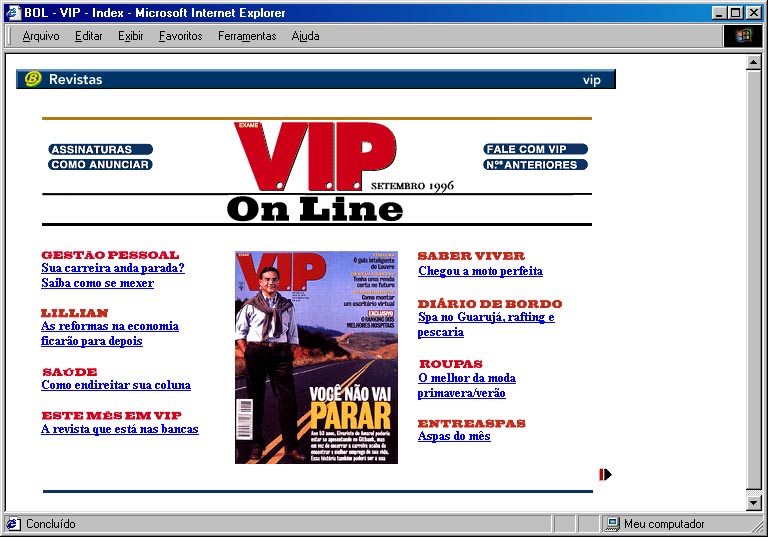 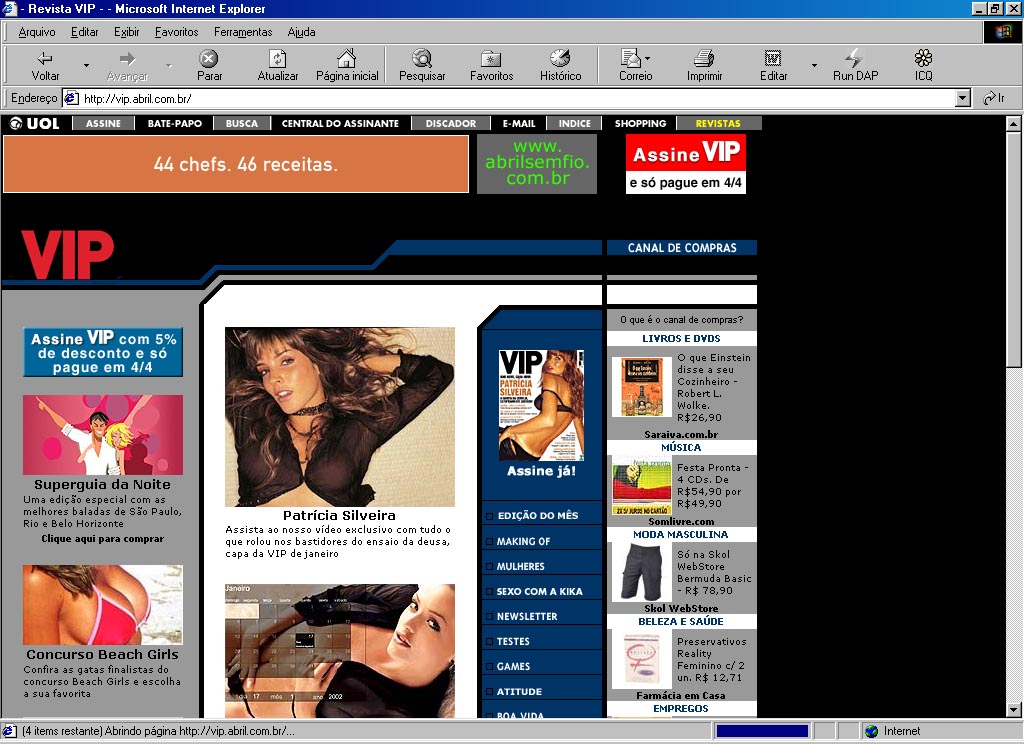 Marca subordinada à Abril
Espaço delimitado para publicidade e e-commerce
 Valorização do assinante da revista impressa
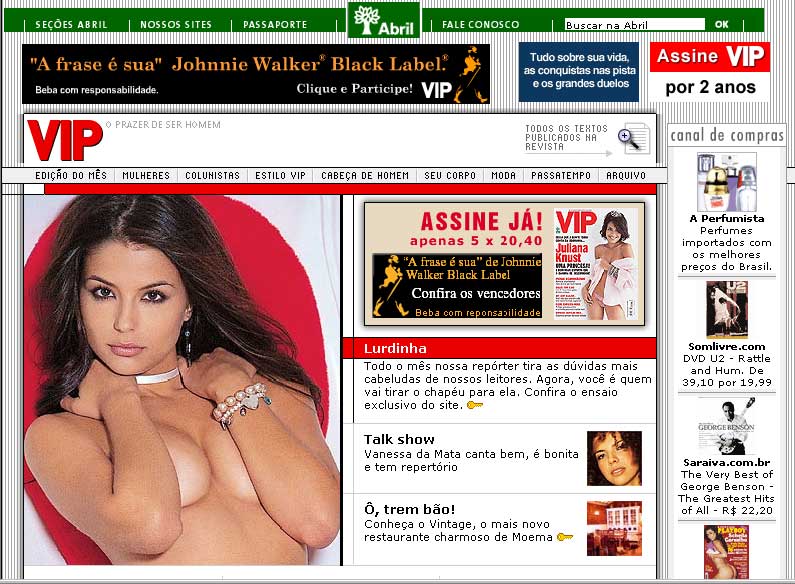 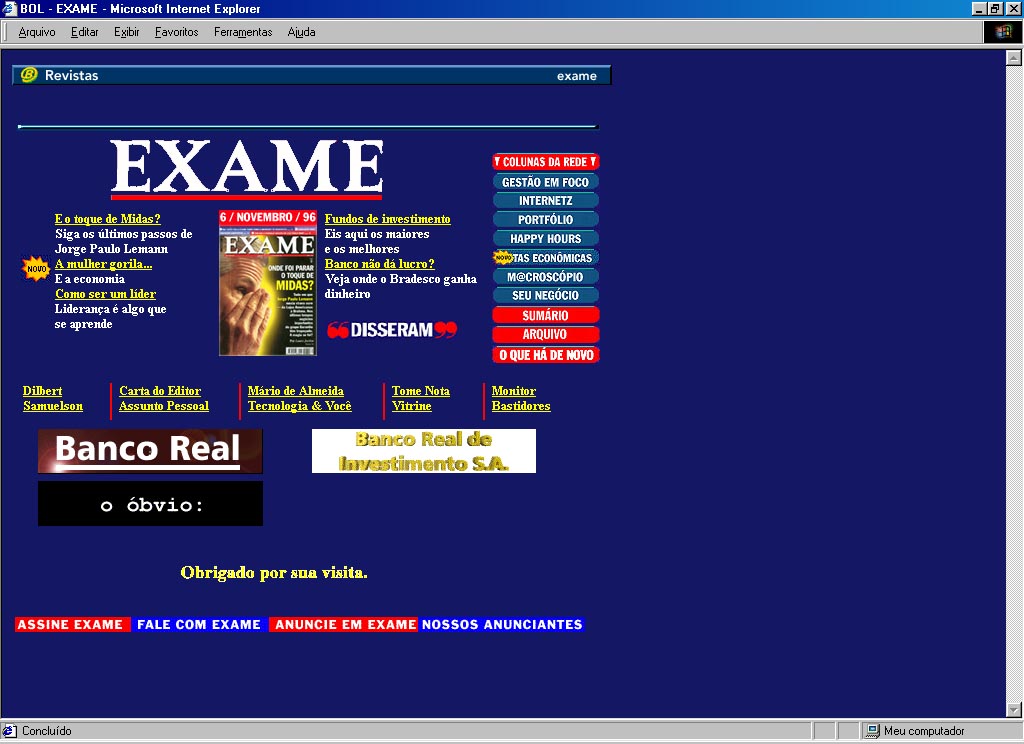 Navegação confusa; sem hierarquia de informação
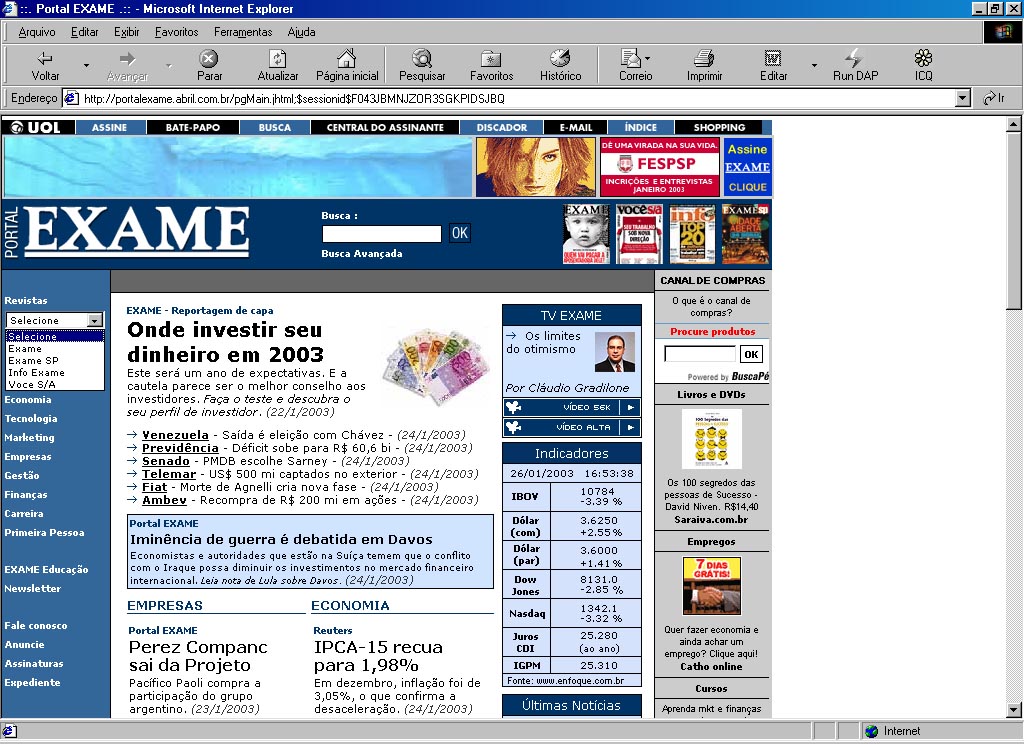 Portal com todas as revistas da Unidade de Negócios da empresa
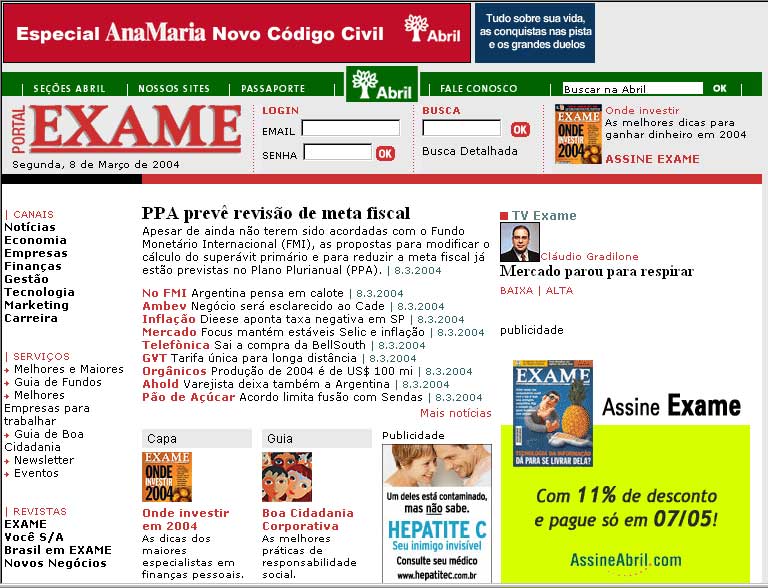 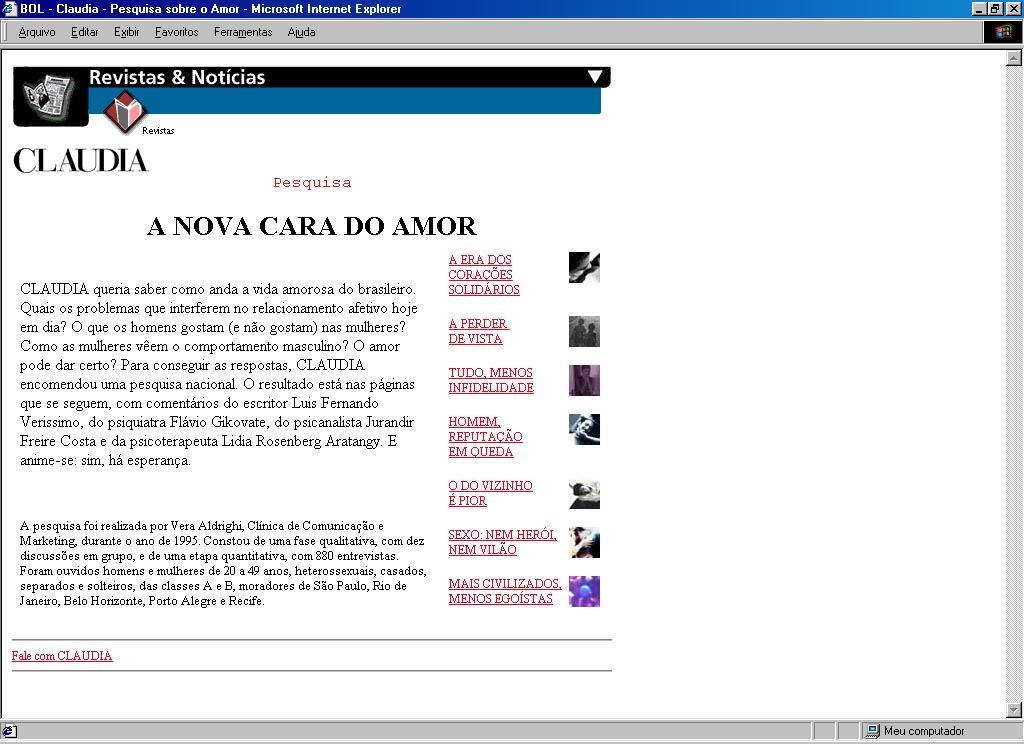 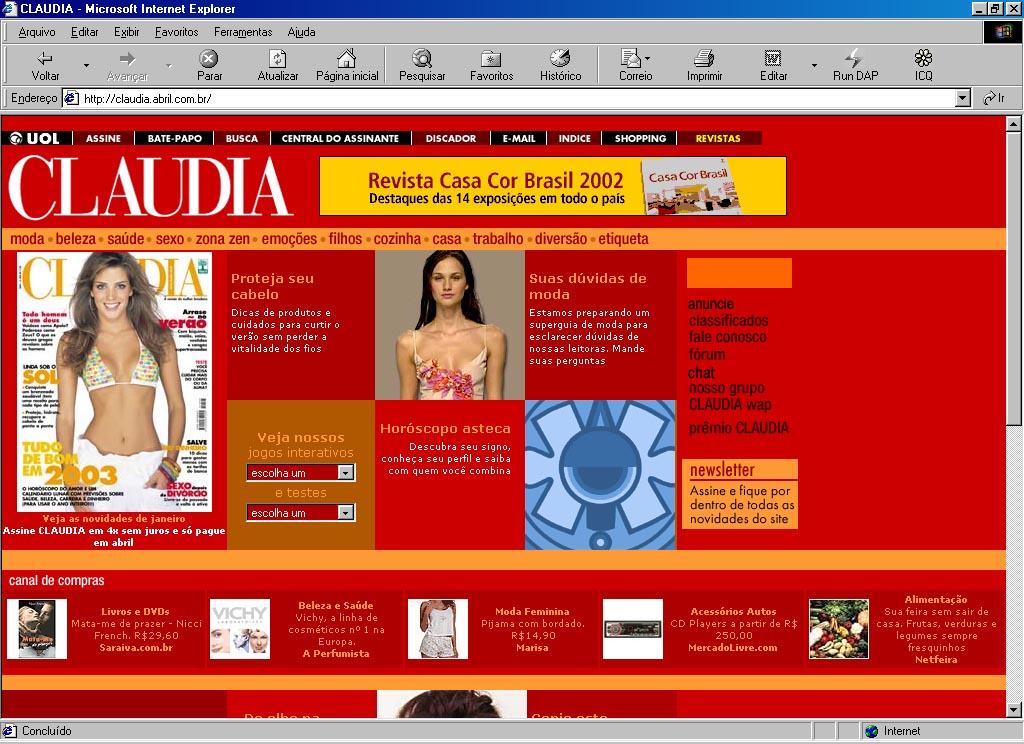 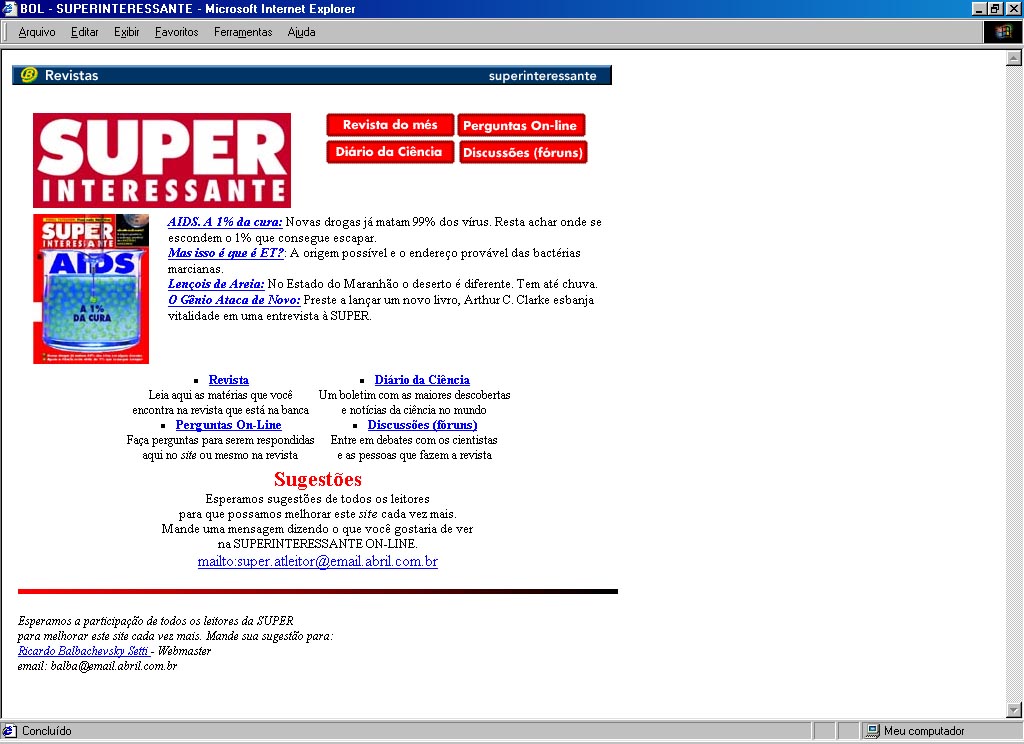 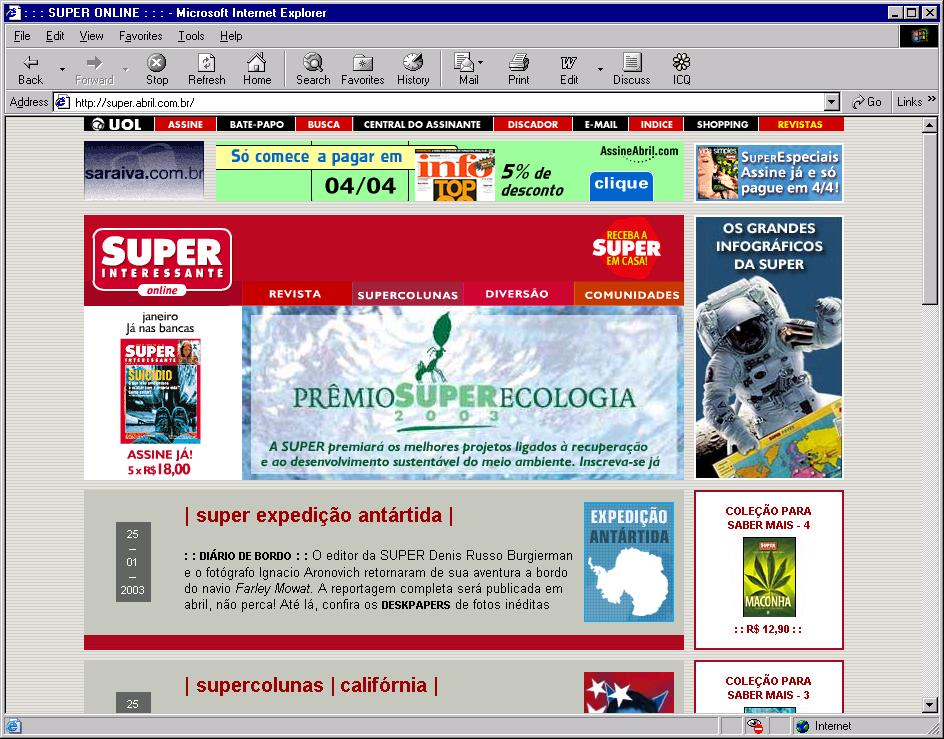 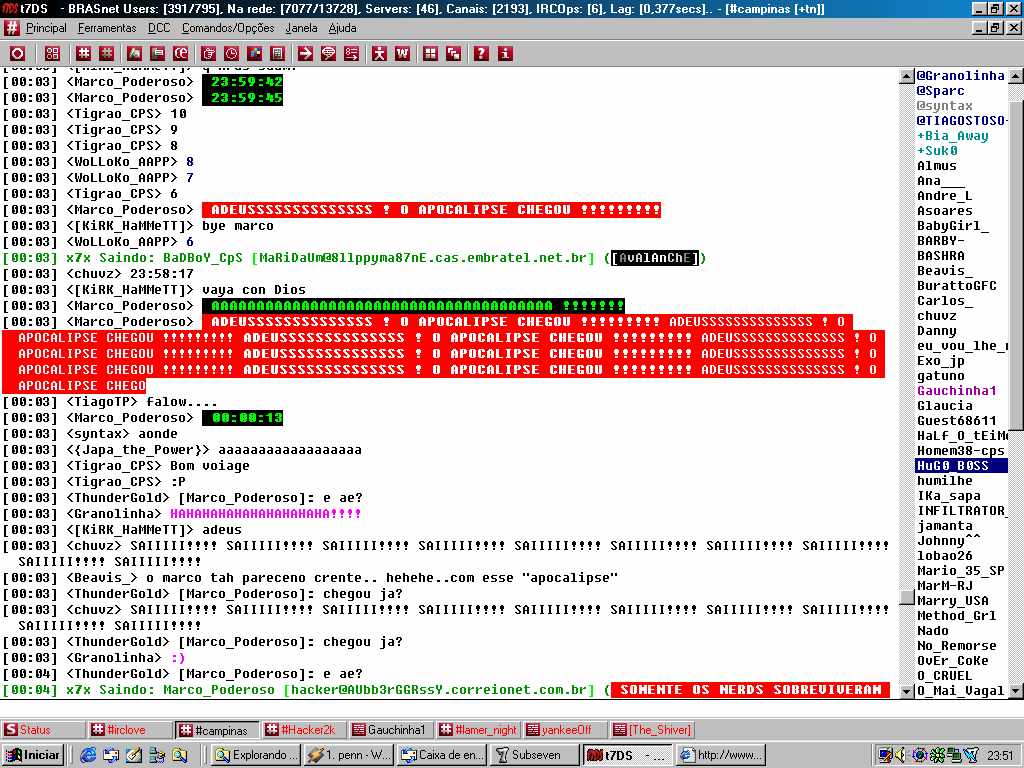 IRC (1988) / mIRC (1993)
Protocolo / aplicativo compatível com o protocolo

mIRC ainda existe e está revogando licenças vitalícias dos usuários
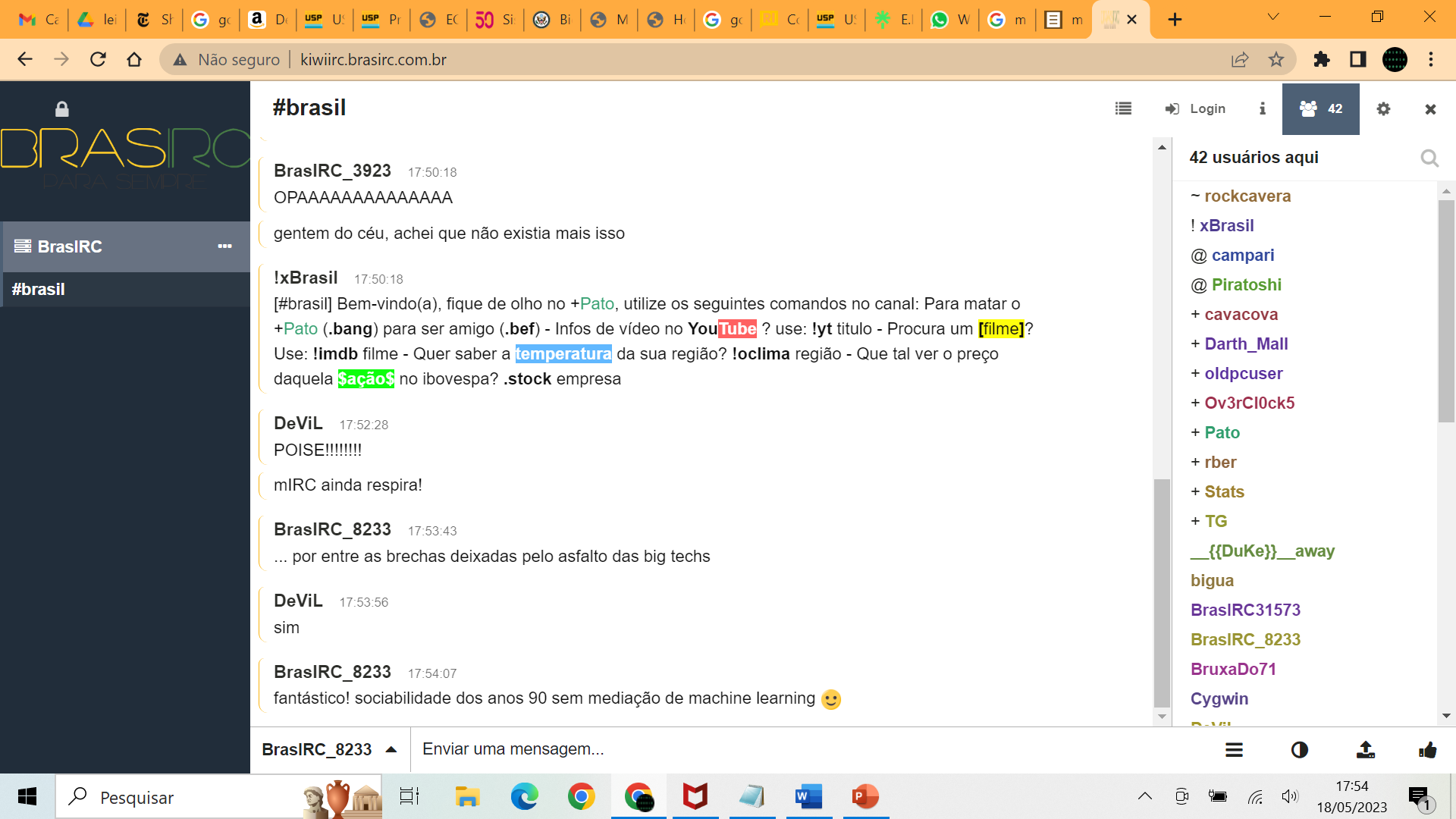 http://kiwiirc.brasirc.com.br/
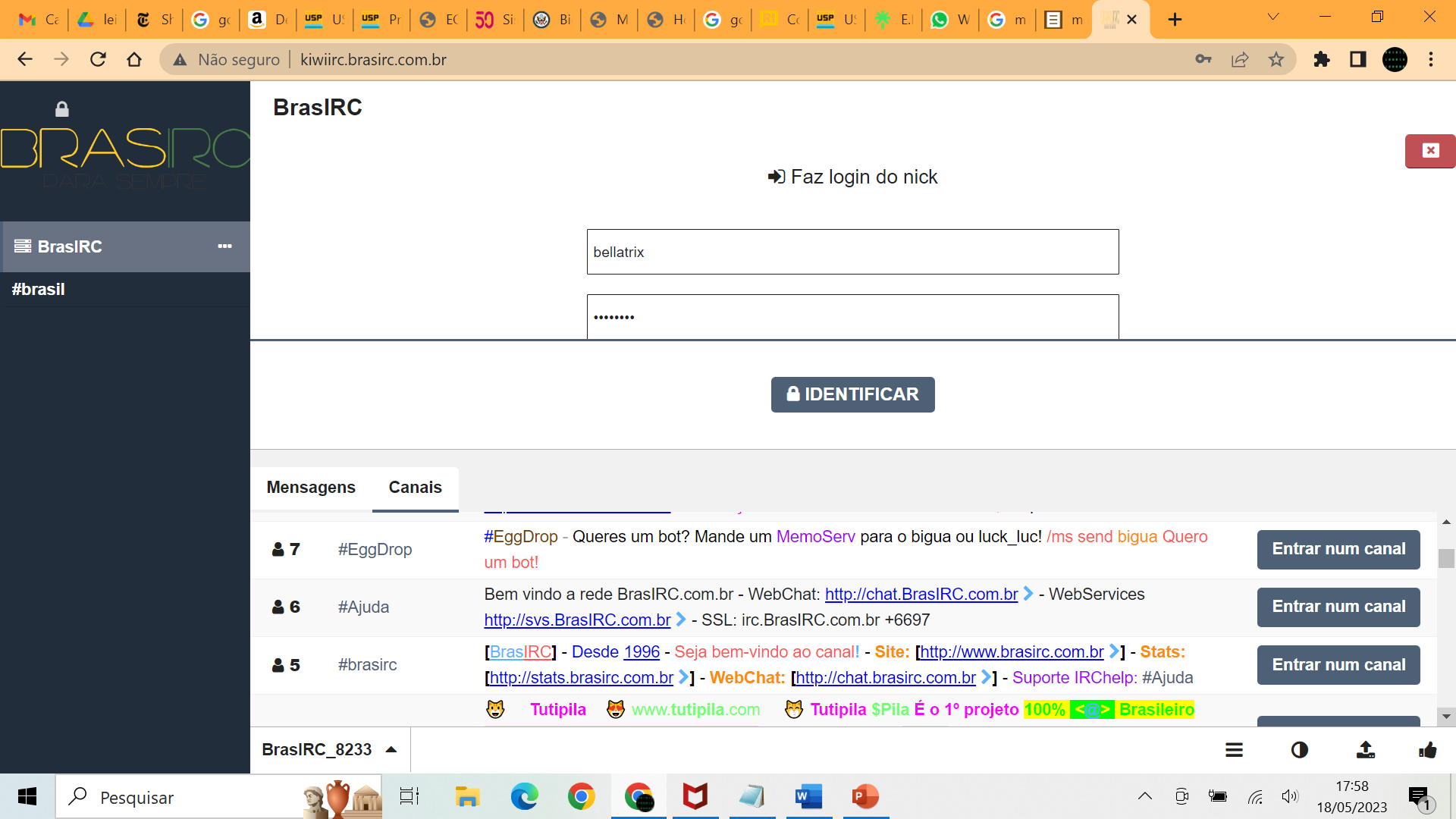 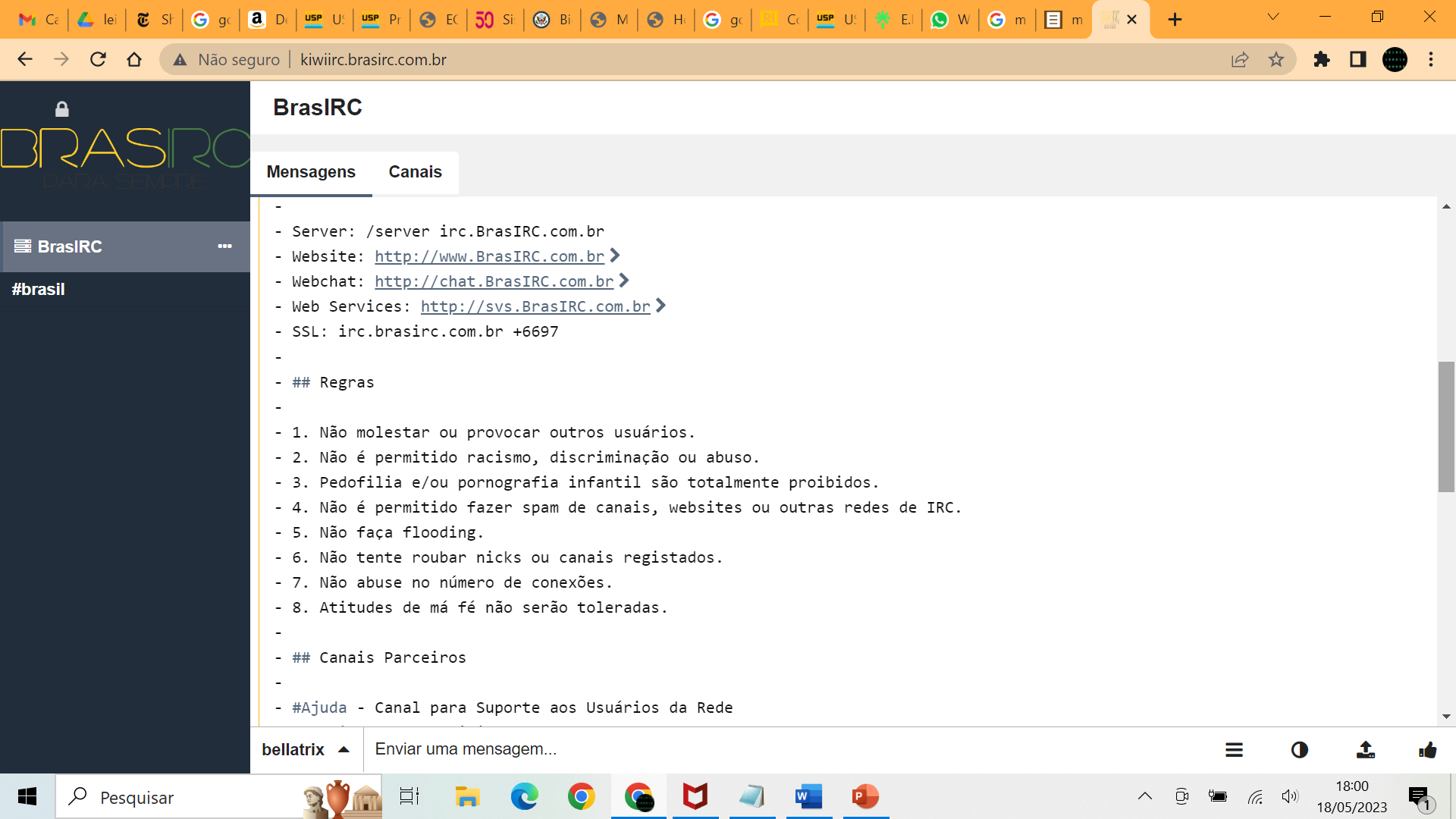